Керівництво та лідерство в структурах управління
Зміст
Поняття «керівник» та «лідер», східне та різне між ними 
Функції керівника. 
Стилі керівництва в системі управління. 
Критерії психологічної та професійної оцінки особистості керівника.
Поняття «керівник» та «лідер», східне та різне між ними
Керівник — індивід, який очолює колектив і використовує надану йому владу для впливу на поведінку людей, що у ньому працюють

Керівництво — процес впливу на підлеглих за допомогою формальних важелів для забезпечення виконання ними офіційно визначених доручень і вирішення певних завдань.

Основою керівництва є вплив і влада. Вплив — це поведінка однієї людини, яка вносить зміни у поведінку, стосунки, відчуття іншої людини. Влада — це можливість впливати на поведінку інших.
Лідерство — здатність впливати на поведінку окремих осіб чи робочої групи особистими якостями, які відповідають зовнішнім і внутрішнім потребам групи.

Лідерство ґрунтується на соціальній взаємодії у групі людей, на визнанні професіоналізму та компетентності.
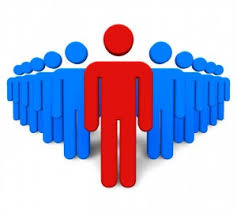 Керівника, який досяг влади лише завдяки своїй посаді і керує людьми винятково з цих позицій, відносять до формальних лідерів

Владні позиції керівника зміцнюються, якщо він, окрім формальних підстав керувати, завоює прихильність підлеглих завдяки особистим якостям — компетентності, рішучості, цілеспрямованості, енергійності, вмінню пробуджувати ентузіазм тощо, тобто виявить лідерські якості, що ґрунтуються на неформальній основі.
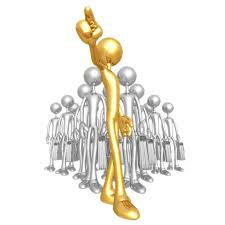 Якщо менеджер - лідер
то у підпорядкованому йому колективі складаються стосунки «лідер — послідовник», які значно тісніші та результативніші, ніж відносини «начальник — підлеглий».
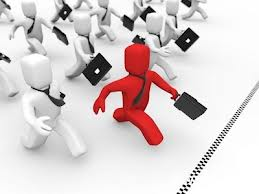 Ефективний менеджер не завжди є ефективним лідером, і навпаки
Влада, її форми та джерела
П'ять основних форм влади: 
владу примусу, 
винагороди, 
законну, 
експертну, 
харизматичну
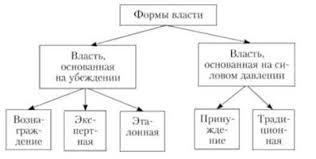 Теорії лідерства
три підходи: 
з погляду особистих рис людини, 
з позиції її поведінки, 
ситуаційний

!!! Завдання на практичне заняття
Стиль керівництва
— звична манера поведінки керівника щодо підлеглих з метою вплинути на них і спонукати їх до досягнення цілей організації.
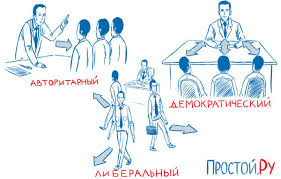 Усі стилі керівництва перебувають у діапазоні 
«автократія — невтручання», які й формують автократично-ліберальний континуум (лат. continuum — безперервне, суцільне — нерозривність явищ, процесів) стилів
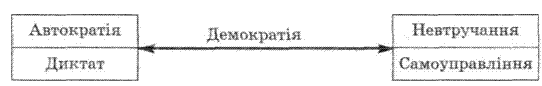 Сильні та слабкі сторони кожного із стилів керівництва
Завдання на практичне заняття
Концепції Д. Мак-Грегора. Наприкінці 50-х років XX ст. Д. Мак-Грегор опублікував результати своїх досліджень, у яких акцентував на існуванні двох концепцій людської поведінки — концепції «X» і концепції «Y»…
Заходи для зміни рівня відносин з підлеглими:
більше (чи менше) витрачати свій неформальний час на спілкування з підлеглими (обід, спорт тощо);

підібрати потрібних собі людей;

підібрати наставників тим, у кому не впевнені;

підняти моральний дух підлеглих
Заходи для зміни рівня структурованості роботи.
За бажання мати менш структуровану роботу:
взяти важке і незвичне завдання;
передати частину рішень, що стосуються роботи, підлеглим


За бажання мати більш структуровану роботу:
заручитися інструкціями з вищих інстанцій;
поділити роботу на дрібніші і структурованіші частини чи етапи
Заходи для зміни рівня власних владних позицій у організації
У бік підвищення:
використовуючи всю наявну владу, показати підлеглим, хто є хто;
забезпечити одержання інформації послідовниками тільки за своїм посередництвом.

У бік зниження:
залучити підлеглих до участі в управлінні;
делегувати частину влади заступникам і помічникам.